Warmup 11-6-13
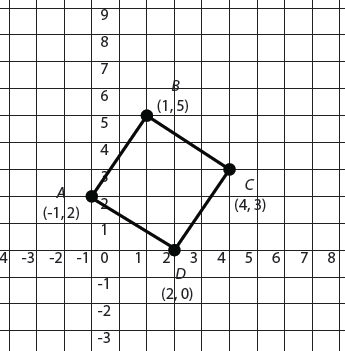 Coordinate Geometry
Subtopics:
Distance between two points
Midpoints
Slope of lines
Parallel & Perpendicular lines
Distance between two Points
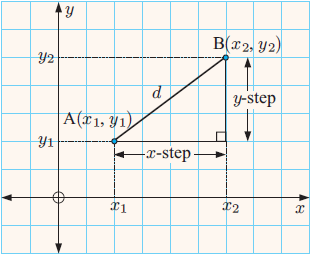 Distance Formula
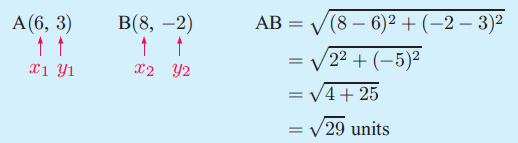 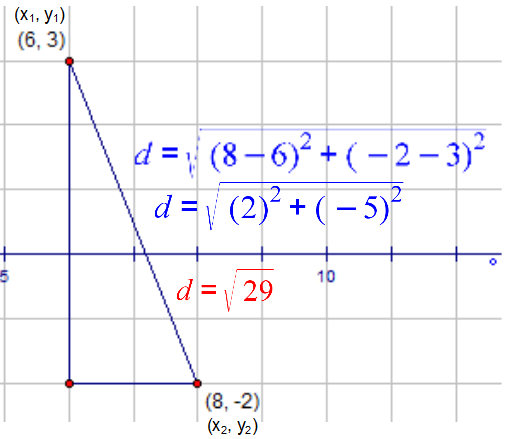 Find the distance between these points
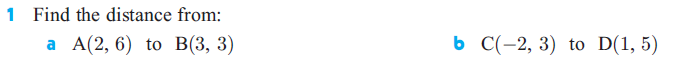 Using the distance formula…
First of all, let’s review what “a” is talking about:
Equilateral: all sides of a triangle are congruent
Isosceles: two sides of a triangle are congruent
Scalene: none of the sides of a triangle are congruent.
Using the distance formula (cont.)…
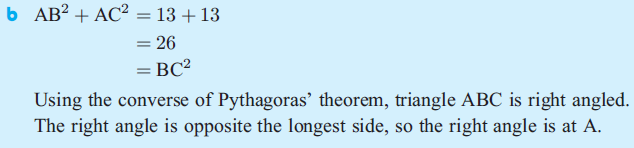 The converse of Pythagoras' Theorem
The converse states that whenever the sum of the squares of two sides equal to the square of the third side of the triangle, the triangle is a right triangle
Using the distance formula…
We will do these on the board:
Midpoint Formula
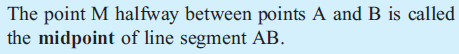 Midpoint Example:
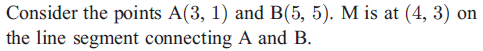 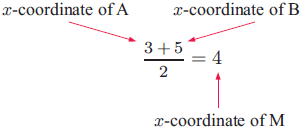 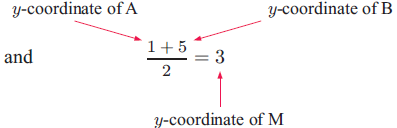 Midpoint Example #2
We will do example “a” on the board:
Take a minute and find the midpoint to “b”
Midpoint Example #3
We will do this one on the board:
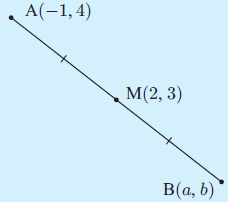 Alternate way to use midpoint to find other endpoint:
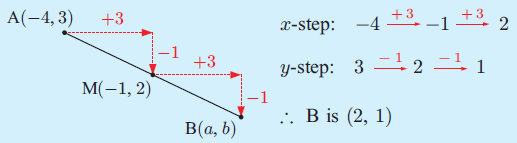 Gradient (slope)
Gradient: the measure of a line’s steepness.
Determining the slope of a line on a graph, we need to choose two distinct points.
We will find the vertical difference (y-values) and the horizontal difference (x-values) to determine the gradient:
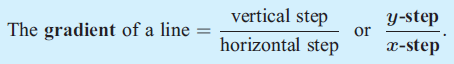 Gradient (cont.)
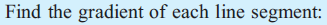 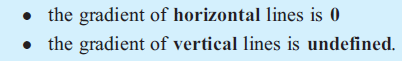 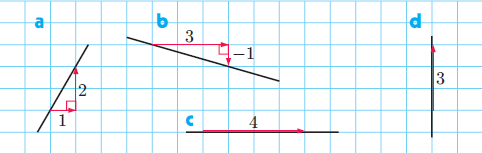 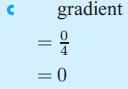 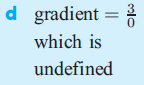 Gradient Formula:
There is a formula for determining the gradient:
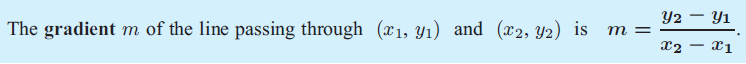 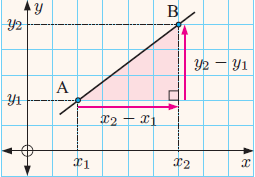 Example #1 (using gradient formula)
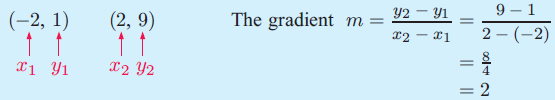 Example #2 (using gradient formula)
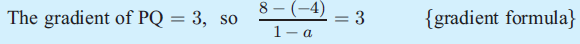 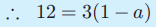 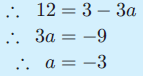 Parallel & Perpendicular Lines
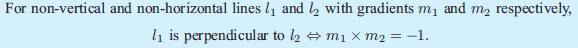 Example
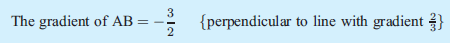 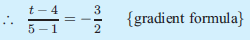 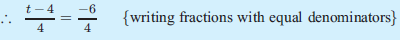 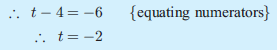 Homework
In your ORANGE BOOK
Pg. 378 Ex. 13A [2 & 5 (all)]
Pg.381 Ex. 13B [3 (c-f only), 4 (a-c only), 7, 8, & 11]
Pg. 385 Ex. 13C.1 [1 (all)]
Pg. 387 Ex 13C.2 [1 (a-c), 3 (a-c)]
Pg. 390 Ex. 13D [3, 4, 5, 6]
Pg. 391-392 Ex. 13E [1 & 6 only]
Vertical and Horizontal Lines
Vertical and Horizontal Lines
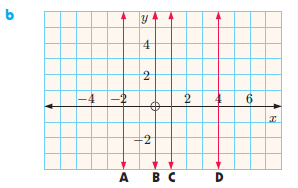 Vertical & Horizontal Lines
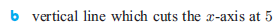 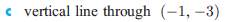 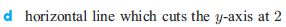 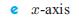 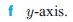 Gradient-Intercept Form
General Form of a Line
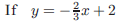 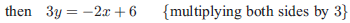 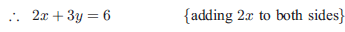 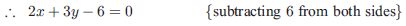 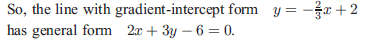 Finding Equation of a Line
We can find the equation of a line if we have:
The gradient and any point on the line, or
if we have the coordinates of two distinct points on the line
For example:
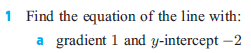 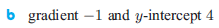 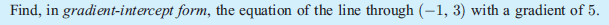 Finding Equation of a Line
Hint: use the gradient formula
Find the Equation of the Line
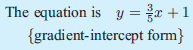 Finding the Gradient from an Equation
When the equation is in gradient-intercept form, we can look at the coefficient next to the “x” for the gradient
When the equation is in another form, one method is to rearrange the equation into the  gradient-intercept form
For example:
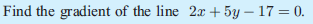 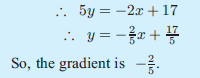 Finding the Gradient from an Equation (cont.)
Please turn to pg. 399, and then:
Complete #2 (a – c)
Does the point lie on the line?
A point lies on a line, if its coordinates satisfies the equation.
For example:
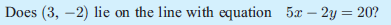 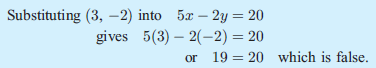 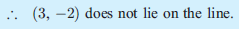 Does the point lie on the line? (cont.)
Graphing Lines
The easiest way to graph lines is in the gradient-intercept form:
Use the y-intercept as the start point
Then, use the gradient (rise/run) to plot the next point(s) in reference to the y-intercept
You can also graph from the general form, by graphing the x-intercept & y-intercept.
Graphing in the Gradient-Intercept Form
For example:
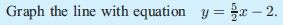 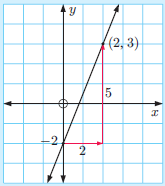 Graphing from the General Form
The easiest way when graphing from the general form, is by using the axes intercepts (x & y)
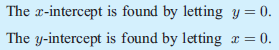 Graphing from General Form (Example)
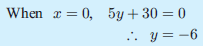 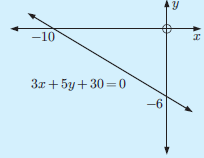 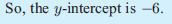 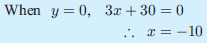 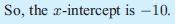 Graphing Practice
Turn to pg. 401, and complete:
 #1 (a, d, g)
#2 (a, d, g)

If you do not have graph paper, then draw your own graphs.
Homework
Pg. 394 Ex. 13F (#3 all)
Pg. 396 13G.1 (2, 4, & 6 all)
Pg. 399 13G.2 [2 (d-f), 3 (all)]
Pg. 401 13H.1 [1 (b, e, h), 2 (b, e, h)]